Сочинения 
на дискуссионную тему 
по картине К.Васильева «Нашествие»
Урок развития речи в 7 классе.Подготовила учитель русского языка и литературыМОБУ СОШ № 14    Тищенко И. В.
Константин Алексеевич Васильев родился 3 сентября 1942 в Майкопе
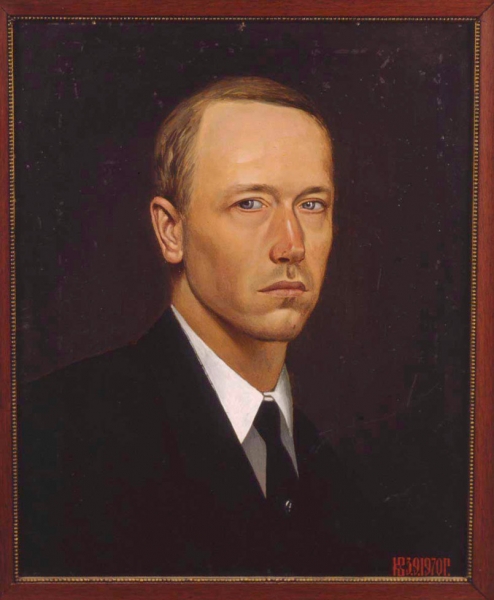 Русский художник, творческое наследие которого насчитывает более 400 произведений живописи и графики: портреты, пейзажи, реалистические композиции, картины былинного, мифологического и батального жанров. Все творчество талантливого русского живописца Константина Васильева проникнуто философскими размышлениями об исторической памяти славянского народа.
В ранних произведениях он обращается к фольклору и пишет цикл картин "Русь былинная".
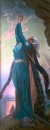 Владимир Буслаев
                                                      Плач Ярославны
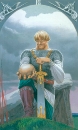 Особое место в творчестве К. Васильева, рожденного в годы военного лихолетья, занимают картины о войне. Они словно продолжают созданный автором цикл о богатырях русских. Он пишет картины:
Парад 41-го
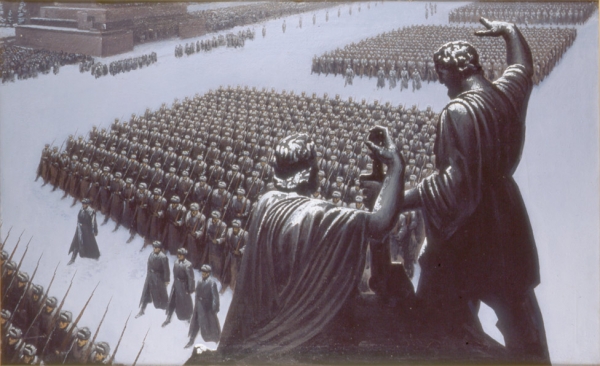 Тоска по родине
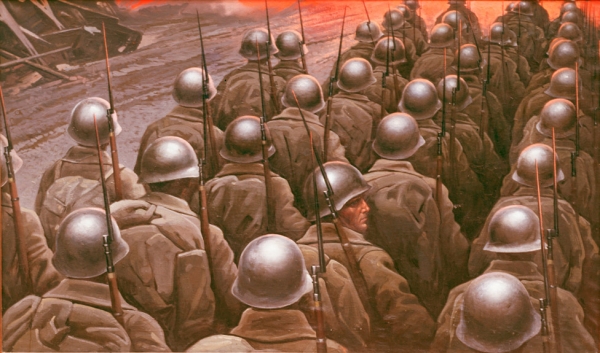 Прощание славянки
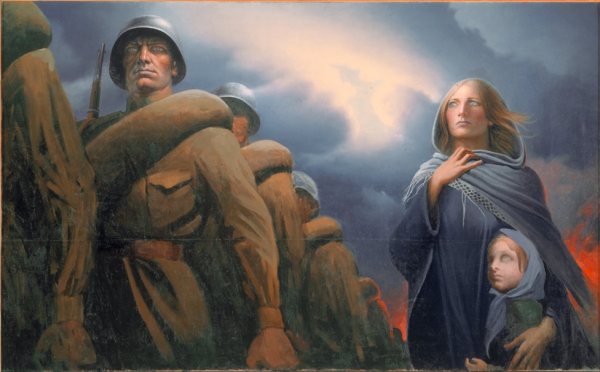 Маршал Жуков
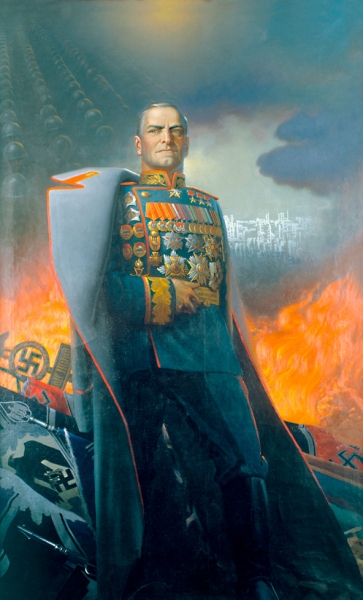 Трагический случай оборвал жизнь молодого талантливого художника, прожившего всего 34 года, но его жизнь продолжается в картинах, которые он успел подарить людям.
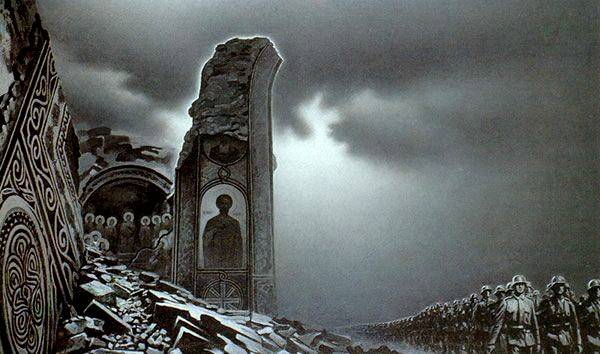 Сочинения 
на дискуссионную тему 
по картине К.Васильева
Можно ли назвать картину К. Васильева "Нашествие" живописным протестом против войны?
Война - жесточе нету слова.           Война - печальней нету слова.                                                    Война - святее нету словаВ тоске и славе этих лет...                 А. Твардовский
Как вы думаете, по чему такие разноплановые характеристики дал поэт слову "война" (жестокое, печальное и... святое)! Жестокое и печальное , так как война - это зло, на войне гибнут люди, она приносит горе и несчастье в каждый дом и никого не щадит. А святое потому, что за этим словом стоит память о павших защитниках Родины, скорбная и святая.
Нашествие – это вторжение неприятеля, враждебных сил в страну.1. Чем отличается  слово «война» от слова «нашествие»?2. Подберите к слову «нашествие» синонимы.3. Почему именно слово  «нашествие» выбрал художник?
С  каким цветом ассоциируется это слово?Что необычно в цветовом решении картины? Какое настроение задает серый цвет?
А. Доронин
А. Доронин«Руси волшебная палитра»
Замысел картины художник постоянно переписывал. Первоначально это было изображение отчаянной битвы тевтонов со славянами. Но постепенно художник перевел конфликт в план идейно-символический, упразднил батальные сцены, заменяя их как бы духовно противоборствующими силами. На холсте остаются лишь два символа. С одной стороны стоит разрушенный остов Успенского собора Киево-Печерской лавры с немногими сохранившимися на нем ликами святых, которые поют сомкнутыми губами неслышимые нами, но какие-то грозные гимны. А с другой мимо проходит, извиваясь змеей и размеренно чеканя шаг, железная колонна разрушителей.
Символ – это то, что служит условным знакам какого-то отвлеченного понятия.Что символизируют добро и мир, зло и война?Что значит: « духовно противоборствующие силы»?
Соотнесите содержание текста с содержанием картины.
1. Какой изображена сила зла?
2. Отчетливо ли видны фигуры захватчиков?
3. Почему не видим глаз? 
4.Каков результат слепой силы?
Подумайте:
Какие чувства испытывает художник после разрушения святыни?
Почему фигуры святых неповрежденные?
Какую роль играет серый цвет в освещении трагедии?
Какие чувства, мысли возникают у вас, когда вы смотрите на эту картину?
Подберите  антонимы к словам
позитивный
 положительный 


негативный
 отрицательный
Подберите определения к словам
облака 
тучи
Подберите  синонимы к словам
захватчики 

руины
Продолжите ряд специальных слов как доказательство своих мыслей
Составьте с ними предложения.
Возможно, вероятно….
Во-первых, во-вторых..
Сначала, кроме того, ещё…
Я думаю, я считаю…
Лицо – лик - застывшая маска
Слово «нашествие» обозначает…
Нашествие несёт людям….
Дискуссия- это обсуждение какого- то вопроса, по которому могут быть высказаны разные точки зрения.
Критерии дискуссии: 
каждый имеет право высказать своё мнение;
главное требование - доказательность, убедительность изложения мыслей.
Дискуссионная тема сочинения
Можно ли назвать картину К.Васильева «Нашествие» живописным протестом против войны?
возможен другой ответ: картина - не протест, а дань памяти прошлому.
Основной тип речи: рассуждение.
Структура рассуждения: 
тезис
доказательства
аргументы
итог, вывод.
Тезисы к сочинению:
Тезис 1. 
Я считаю, что картину можно назвать протестом против войны.
Тезис 2. 
Я думаю, что картина написана не ради протеста, она - дань памяти прошедшей войне.
Доказательства тезиса:
АНАЛИЗ
1) названия  картины
2) цветовой гаммы
3) композиции
4) содержания картины
Вывод сочинения
Итог рассуждений,
высказывание чувств, мыслей
Текст в публицистическом стиле
Особенности:
эмоциональный монолог
 разнообразие лексики
 разнообразие изобразительных, морфологических, синтаксических средств  языка
План к сочинению.
I. Тезис – картина как протест против войны (картина – дань памяти погибшим в войне).
II. Доказательства – особенности картины/ 
      1. Название  картины.
      2. Цветовое  решение.
      3. Композиция и содержание картины.
III. Вывод. Мысли и чувства, вызванные картиной К.Васильева «Нашествие».
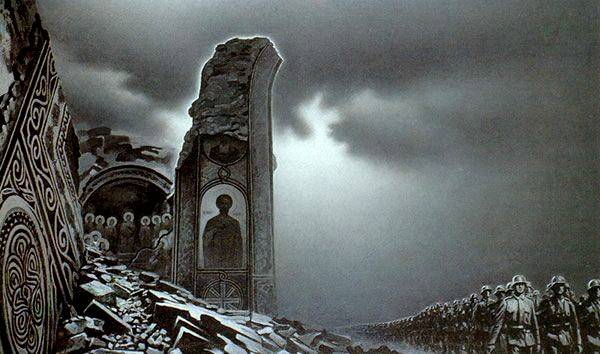